মোহাম্মদ মফিজুল ইসলাম
মোহাম্মদ মফিজুল ইসলাম
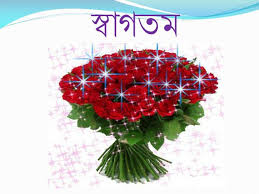 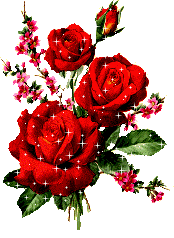 মোহাম্মদ মফিজুল ইসলাম
পরিচিতি
মোহাম্মদ মফিজুল ইসলাম
সহকারী অধ্যাপক- দর্শন বিভাগ
দেবিদ্বার আলহাজ্ব জোবেদা খাতুন মহিলা কলেজ
দেবিদ্বার, কুমিল্লা। 
মোবাইল-০১৮১৯৬০৯৫২২
E-mail: mafizuldmc@gmail.com
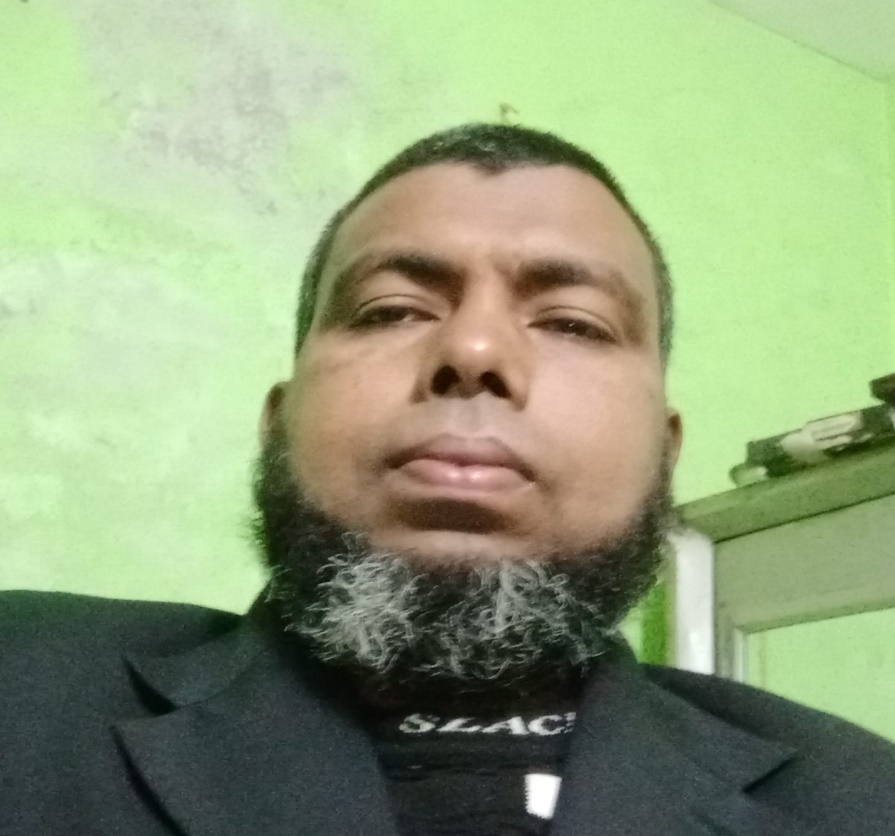 মোহাম্মদ মফিজুল ইসলাম
পাঠ পরিচিতি
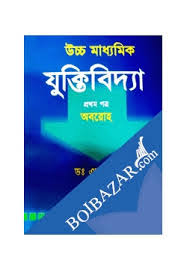 যুক্তিবিদ্যা- 1ম পত্র।
অধ্যায়: চতুর্থ অধ্যায়
বিধেয়ক
অবান্তর লক্ষণ
মোহাম্মদ মফিজুল ইসলাম
প্রশ্নগুলোর উত্তর দেওয়ার চেষ্টা করি
সকল মানুষের কয়টি করে হাত ও পা
দুইটি করে পা
দুইটি করে হাত
মোহাম্মদ মফিজুল ইসলাম
কাকের রং ও বকের রং কী ধরণের
মোহাম্মদ মফিজুল ইসলাম
মানুষের দুই হাত ও দুই পা
কাকের কালো রং
বকের সাদা রং
অবান্তর লক্ষণ
মোহাম্মদ মফিজুল ইসলাম
পরফিরির মতে বিধেয়ক পাঁচ প্রকার
জাতি
01
উপজাতি
02
লক্ষণ বা বিভেদক লক্ষণ
03
উপলক্ষণ
04
অবান্তর লক্ষণ
05
মোহাম্মদ মফিজুল ইসলাম
পাঠ ঘোষণা
অবান্তর লক্ষণ
শিরোনাম
মোহাম্মদ মফিজুল ইসলাম
শিখন ফল
এ পাঠ শেষে শিক্ষার্থীরা
অবান্তর লক্ষণ কি তা বর্ণনা করতে পারবে।
অবান্তর লক্ষণের প্রকারভেদ বর্ণনা করতে পারবে।
মোহাম্মদ মফিজুল ইসলাম
আধুনিক যুক্তিবিদ পরফিরি মনে করেন সদর্থক যুক্তিবাক্যে উদ্দেশ্য ও বিধেয়ের মধ্যে পাঁচ ধরণের সম্পর্ক হতে পারে
মোহাম্মদ মফিজুল ইসলাম
পরফিরির মতে বিধেয়ক পাঁচ প্রকার
জাতি
01
উপজাতি
02
লক্ষণ বা বিভেদক লক্ষণ
03
উপলক্ষণ
04
অবান্তর লক্ষণ
05
মোহাম্মদ মফিজুল ইসলাম
অবান্তর লক্ষণ
মোহাম্মদ মফিজুল ইসলাম
অবান্তর লক্ষণ
যে গুণ বা গুণাবলী কোন পদের জাত্যর্থও নয় এবং জাত্যর্থ থেকে অনিবার্যরুপে নিঃসৃত হয় না তাকে অবান্তর লক্ষণ বলে।
মোহাম্মদ মফিজুল ইসলাম
উদাহরণ
দুই পা
দুই হাত
মোহাম্মদ মফিজুল ইসলাম
ব্যক্তি মানুষের
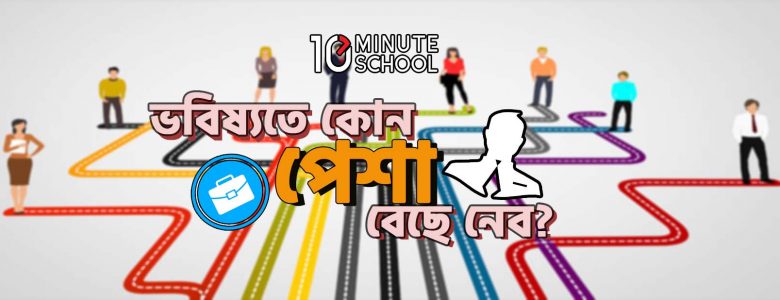 পেশা
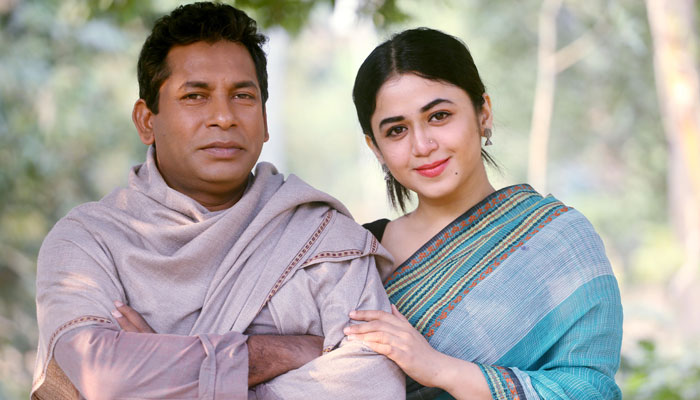 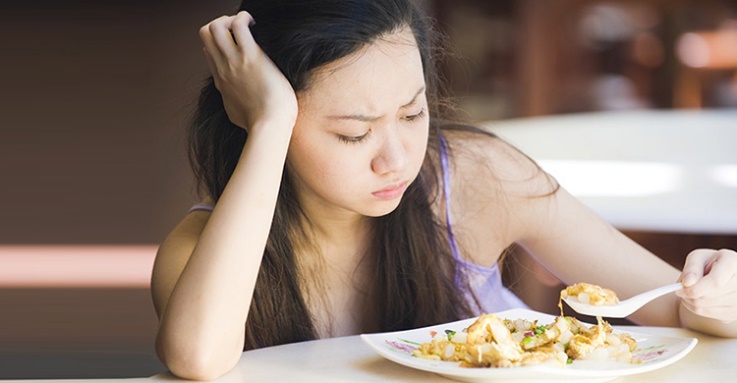 রুচি
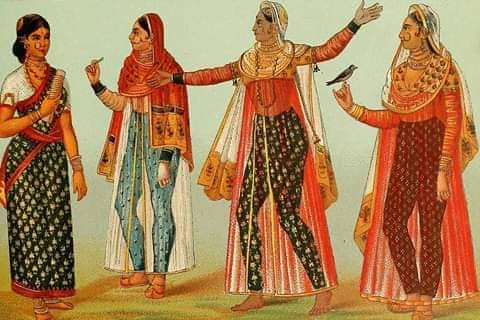 পোশাক
মোহাম্মদ মফিজুল ইসলাম
অবান্তর লক্ষণ একটি শ্রেণির মধ্যে থাকতে পারে
আবার একজন ব্যক্তির মধ্যে থাকতে পারে
অবান্তর লক্ষণ একটি শ্রেণি বা ব্যক্তির মধ্যে অবিচ্ছেদভাবে থাকতে পারে
আবার একটি শ্রেণি বা ব্যক্তির মধ্যে বিচ্ছেদভাবেও থাকতে পারে
মোহাম্মদ মফিজুল ইসলাম
শ্রেণি-ব্যক্তি এবং অবিচ্ছেদ-বিচ্ছেদকে মিশ্রণ করলে-অবান্তর লক্ষণ চার প্রকার পাওয়া যায়-
অবান্তর লক্ষণ চার প্রকার
মোহাম্মদ মফিজুল ইসলাম
শ্রেণি
অবিচ্ছেদ
অবান্তর লক্ষণ
ব্যক্তি
বিচ্ছেদ
শ্রেণিগত অবিচ্ছেদ
01
শ্রেণি
অবিচ্ছেদ
শ্রেণিগত বিচ্ছেদ
02
শ্রেণি
বিচ্ছেদ
ব্যক্তিগত অবিচ্ছেদ
03
ব্যক্তি
অবিচ্ছেদ
ব্যক্তিগত বিচ্ছেদ
04
ব্যক্তি
বিচ্ছেদ
মোহাম্মদ মফিজুল ইসলাম
01। শ্রেণিগত অবিচ্ছেদ অবান্তর লক্ষণ
যে অবান্তর লক্ষণ একটি শ্রেণি বা জাতির অন্তর্গত সকল সদস্যদের মধ্যে অবিচ্ছেদভাবে বিদ্যমান থাকে তাকে শ্রেণিগত অবিচ্ছেদ অবান্তর লক্ষণ বলে।
মোহাম্মদ মফিজুল ইসলাম
উদাহরণ
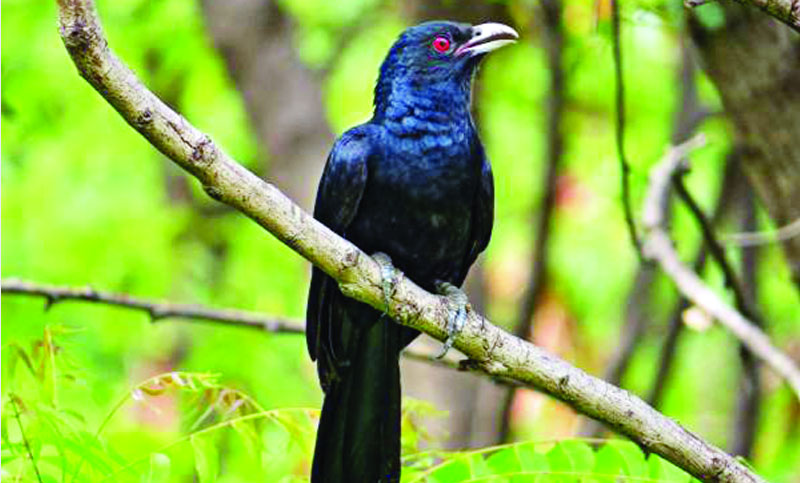 কোকিলের কালো রং কোকিল শ্রেণির শ্রেণিগত অবিচ্ছেদ অবান্তর লক্ষণ।
মোহাম্মদ মফিজুল ইসলাম
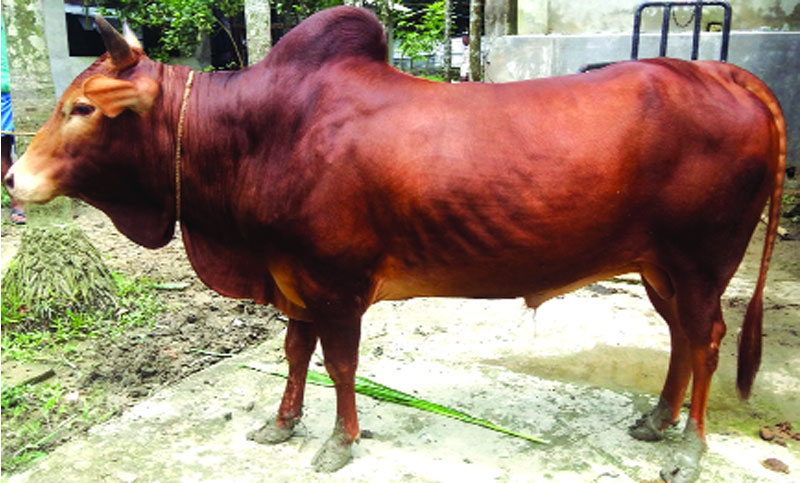 গরুর চার পা গরু শ্রেণির শ্রেণিগত অবিচ্ছেদ অবান্তর লক্ষণ।
মোহাম্মদ মফিজুল ইসলাম
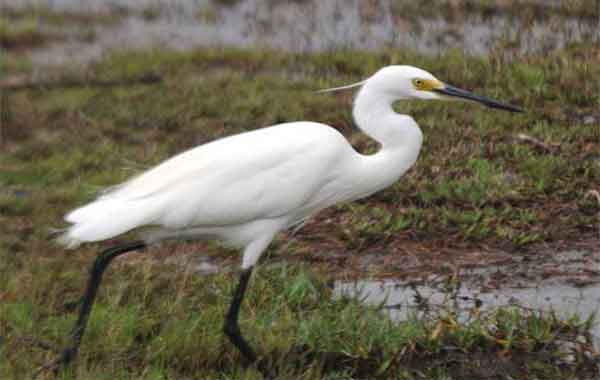 বকের সাদা রং বক শ্রেণির শ্রেণিগত অবিচ্ছেদ অবান্তর লক্ষণ।
মোহাম্মদ মফিজুল ইসলাম
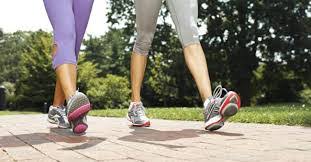 মানুষের দ্বিপদ মানুষ শ্রেণির শ্রেণিগত অবিচ্ছেদ অবান্তর লক্ষণ।
মোহাম্মদ মফিজুল ইসলাম
02। শ্রেণিগত বিচ্ছেদ অবান্তর লক্ষণ
যে অবান্তর লক্ষণ একটি শ্রেণি বা জাতির অন্তর্গত কিছু সদস্যদের মধ্যে বিদ্যমান থাকে আবার কিছু সদস্যের মধ্যে  বিদ্যমান থাকে না তাকে শ্রেণিগত বিচ্ছেদ অবান্তর লক্ষণ বলে।
মোহাম্মদ মফিজুল ইসলাম
উদাহরণ
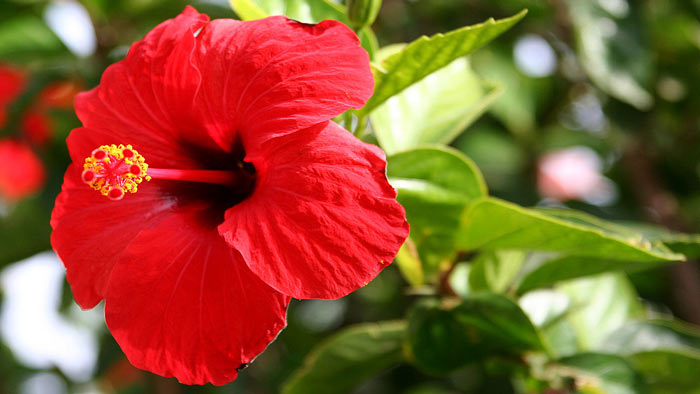 ফুলের লাল রং ফুল শ্রেণির শ্রেণিগত বিচ্ছেদ অবান্তর লক্ষণ।
মোহাম্মদ মফিজুল ইসলাম
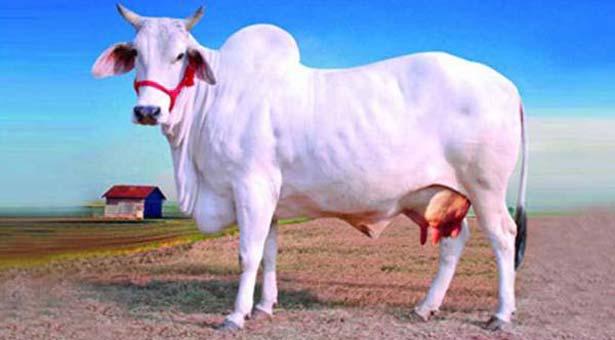 গরুর সাদা রং গরু শ্রেণির শ্রেণিগত বিচ্ছেদ অবান্তর লক্ষণ।
মোহাম্মদ মফিজুল ইসলাম
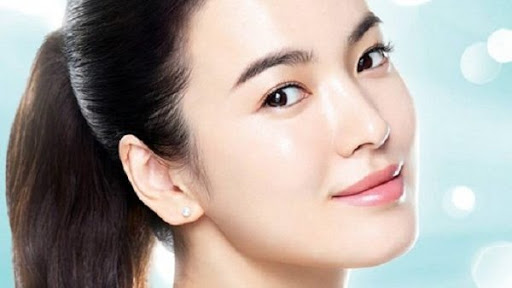 মানুষের ফর্সা রং মানুষ শ্রেণির শ্রেণিগত বিচ্ছেদ অবান্তর লক্ষণ।
মোহাম্মদ মফিজুল ইসলাম
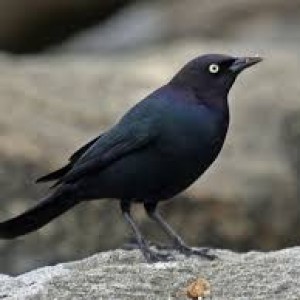 পাখির কালো রং পাখি শ্রেণির শ্রেণিগত বিচ্ছেদ অবান্তর লক্ষণ।
মোহাম্মদ মফিজুল ইসলাম
03। ব্যক্তিগত অবিচ্ছেদ অবান্তর লক্ষণ
যে অবান্তর লক্ষণ ব্যক্তি থেকে আলাদা করা যায় না, সর্বক্ষেত্রে ব্যক্তির সাথে বর্তমান থাকে তাকে ব্যক্তিগত অবিচ্ছেদ অবান্তর লক্ষণ বলে।
মোহাম্মদ মফিজুল ইসলাম
উদাহরণ
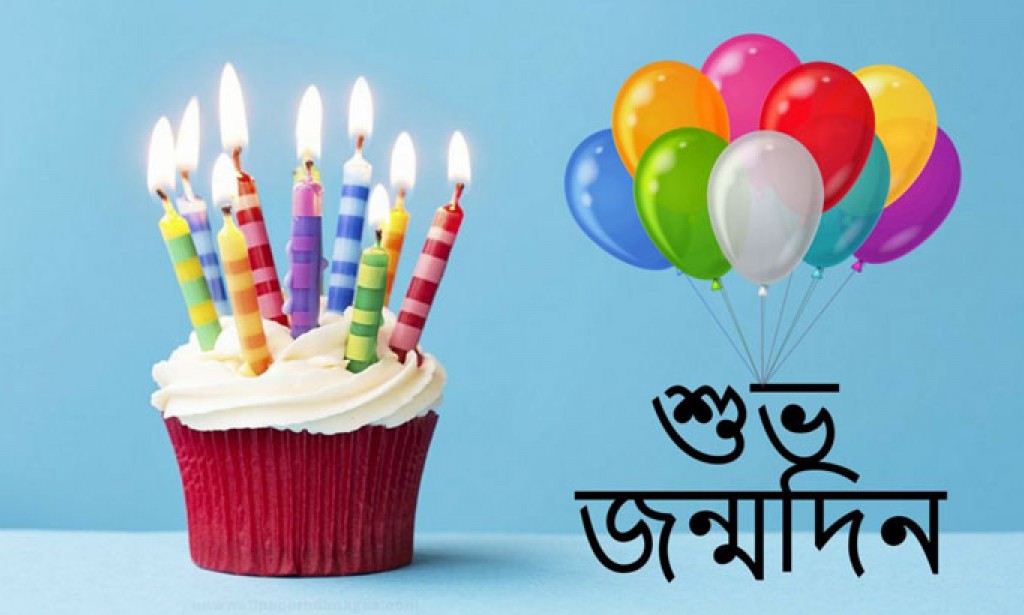 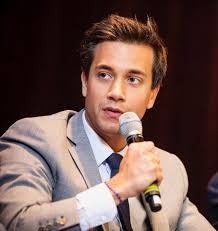 ব্যক্তির জন্ম তারিখ ব্যক্তিগত অবিচ্ছেদ অবান্তর লক্ষণ
মোহাম্মদ মফিজুল ইসলাম
সৈয়দ
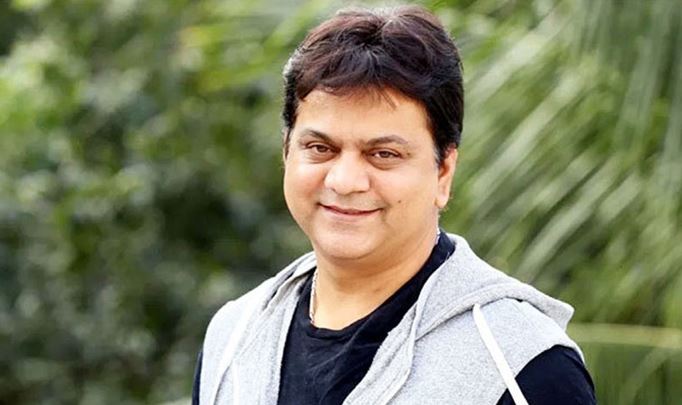 চৌধুরী
ভূঞা
শেখ
সরকার
ব্যক্তির বংশ ব্যক্তিগত অবিচ্ছেদ অবান্তর লক্ষণ
মোহাম্মদ মফিজুল ইসলাম
কুমিল্লায়
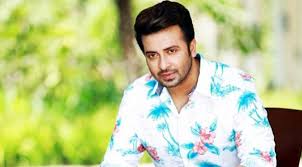 বরিশাল
নোয়াখালী
রংপুর
পটুয়াখালী
ব্যক্তির জন্মস্থান ব্যক্তিগত অবিচ্ছেদ অবান্তর লক্ষণ
মোহাম্মদ মফিজুল ইসলাম
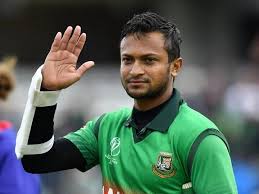 জন্ম তারিখ
বংশ
জন্মস্থান
ব্যক্তিগত অবিচ্ছেদ অবান্তর লক্ষণ
মোহাম্মদ মফিজুল ইসলাম
04। ব্যক্তিগত বিচ্ছেদ অবান্তর লক্ষণ
যে অবান্তর লক্ষণ কোন ব্যক্তির ক্ষেত্রে সর্বদা একইভাবে বিদ্যমান থাকে না, স্থান-কাল-পাত্রভেদে ভিন্ন হয় তাকে ব্যক্তিগত বিচ্ছেদ অবান্তর লক্ষণ বলে।
মোহাম্মদ মফিজুল ইসলাম
উদাহরণ
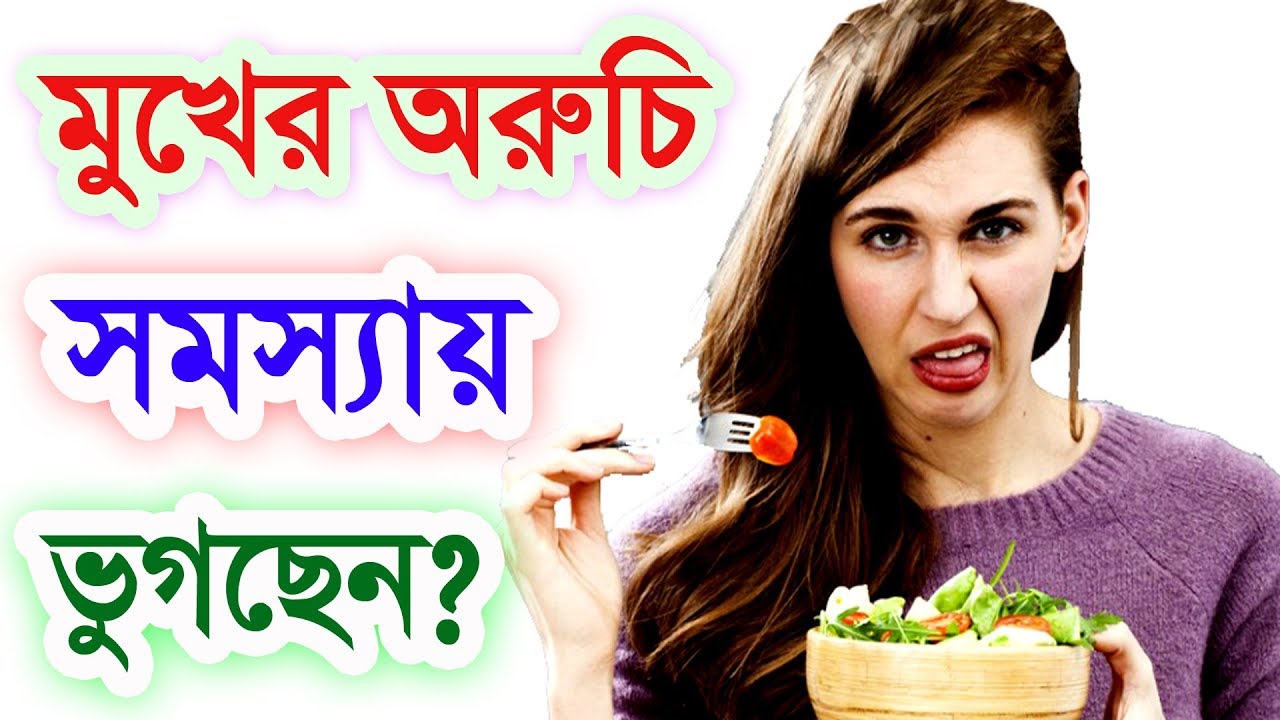 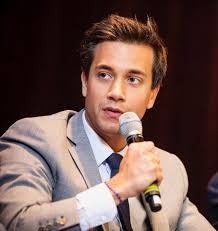 ব্যক্তির রুচি ব্যক্তিগত বিচ্ছেদ অবান্তর লক্ষণ।
মোহাম্মদ মফিজুল ইসলাম
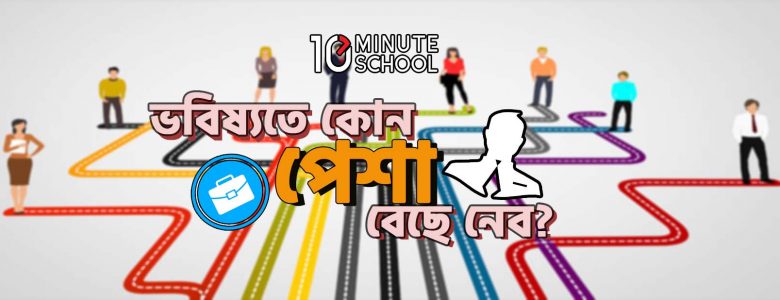 ব্যক্তির পেশা ব্যক্তিগত বিচ্ছেদ অবান্তর লক্ষণ।
মোহাম্মদ মফিজুল ইসলাম
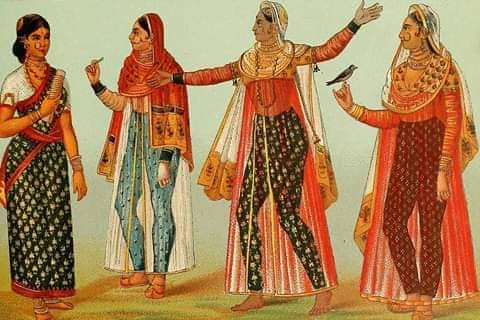 ব্যক্তির পেশাক ব্যক্তিগত বিচ্ছেদ অবান্তর লক্ষণ।
মোহাম্মদ মফিজুল ইসলাম
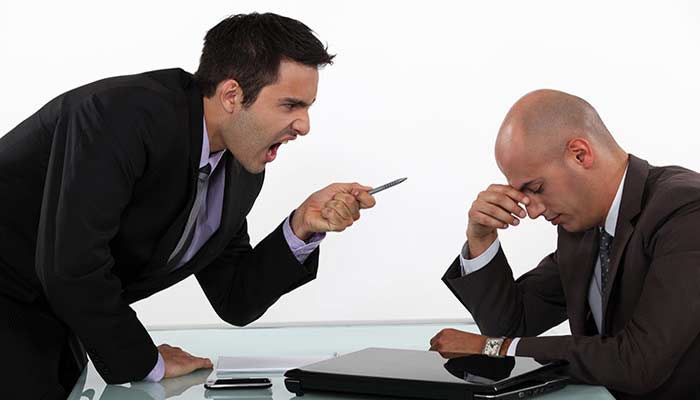 ব্যক্তির আচরণ ব্যক্তিগত বিচ্ছেদ অবান্তর লক্ষণ।
মোহাম্মদ মফিজুল ইসলাম
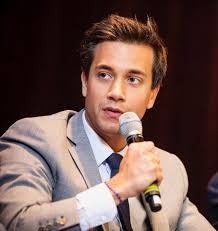 রুচি
পোশাক
আচরণ
পেশা
ব্যক্তিগত বিচ্ছেদ অবান্তর লক্ষণ
মোহাম্মদ মফিজুল ইসলাম
অবান্তর লক্ষণ
যে গুণ বা গুণাবলী কোন পদের জাত্যর্থও নয় এবং জাত্যর্থ থেকে অনিবার্যরুপে নিঃসৃত হয় না তাকে অবান্তর লক্ষণ বলে।
মোহাম্মদ মফিজুল ইসলাম
শ্রেণিগত অবিচ্ছেদ
01
শ্রেণিগত বিচ্ছেদ
02
ব্যক্তিগত অবিচ্ছেদ
03
ব্যক্তিগত বিচ্ছেদ
04
মোহাম্মদ মফিজুল ইসলাম
মূল্যায়ণ
সকল  মানুষ  হয়  দ্বিপদ জীব
“দ্বিপদ” কোন ধরণের অবান্তর লক্ষণ
শ্রেণিগত অবিচ্ছেদ অবান্তর লক্ষণ
মোহাম্মদ মফিজুল ইসলাম
কিছু  মানুষ  হয়  ফর্সা জীব
“ফর্সা” কোন ধরণের অবান্তর লক্ষণ
শ্রেণিগত বিচ্ছেদ অবান্তর লক্ষণ
মোহাম্মদ মফিজুল ইসলাম
সাকিব খান হয় চৌধুরী বংশের
“চৌধুরী বংশ” কোন ধরণের অবান্তর লক্ষণ
ব্যক্তিগত অবিচ্ছেদ অবান্তর লক্ষণ
মোহাম্মদ মফিজুল ইসলাম
সাকিব খান হয় অভিনেতা
“অভিনেতা” কোন ধরণের অবান্তর লক্ষণ
ব্যক্তিগত বিচ্ছেদ অবান্তর লক্ষণ
মোহাম্মদ মফিজুল ইসলাম
বাড়ির কাজ
অবান্তর লক্ষণ কাকে বলে? অবান্তর লক্ষণ কত প্রকার ও কী কী? ব্যাখ্যা কর।
মোহাম্মদ মফিজুল ইসলাম
ধন্যবাদ
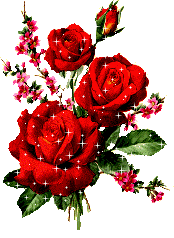 মোহাম্মদ মফিজুল ইসলাম